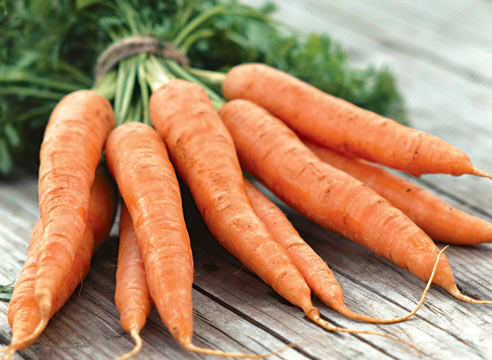 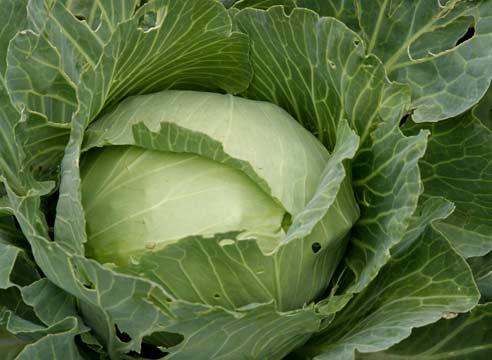 Тема учебного проекта
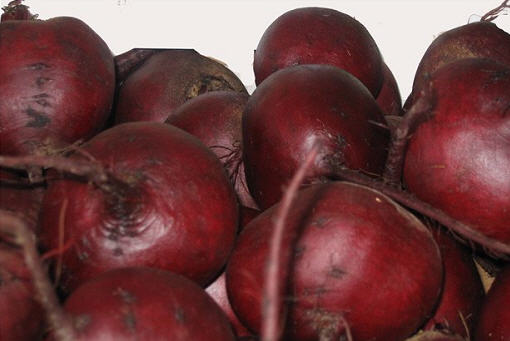 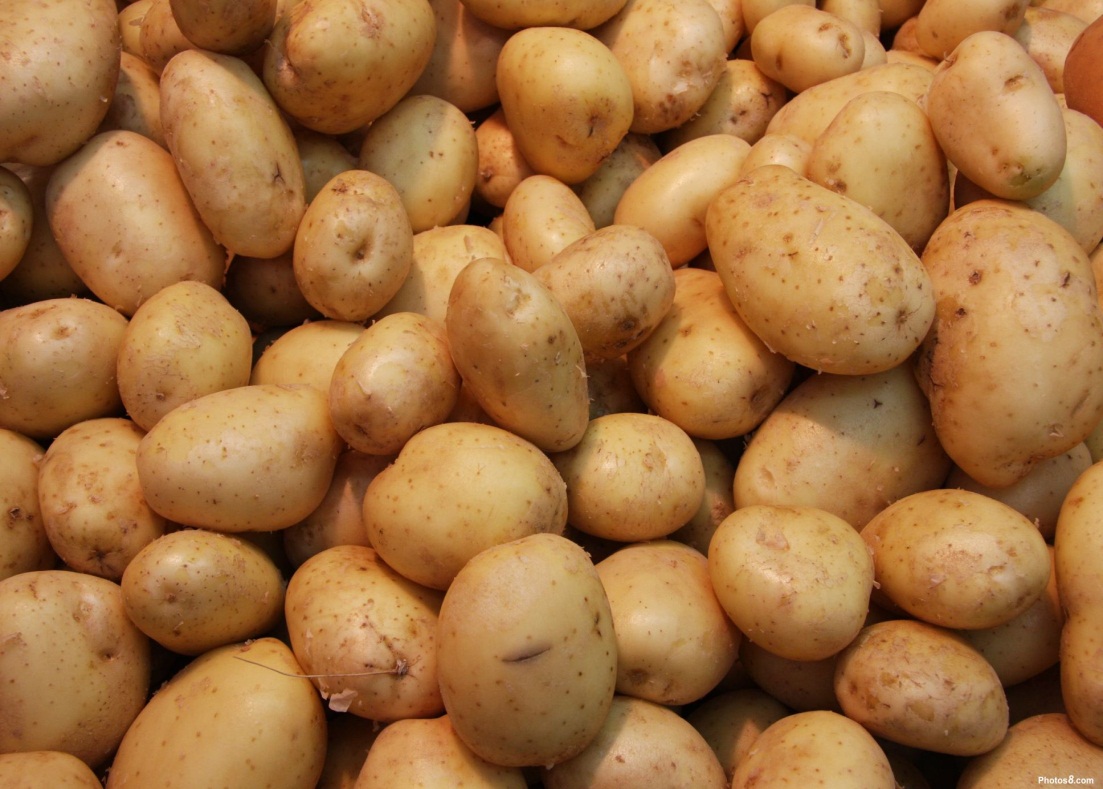 Нарезка овощей
Авторский коллектив
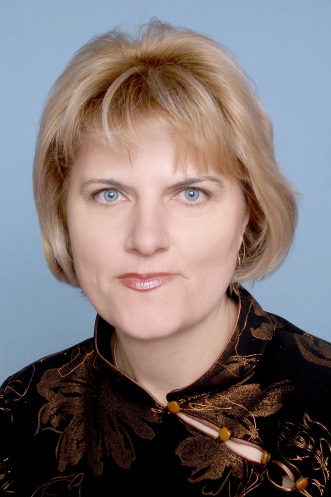 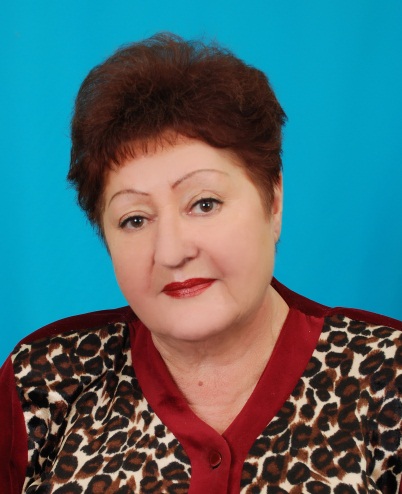 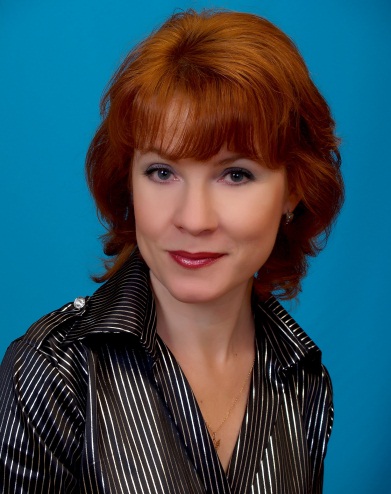 Толошина З.Г.	Машнина О.А.	Шутька В.Н.,
Учебный проект  для  учащихся 1-го курса по профессии  «Повар» 3-го разряда
Основополагающий вопрос:
Какие формы нарезки можно выполнить вручную или с помощью овощерезательных машин?
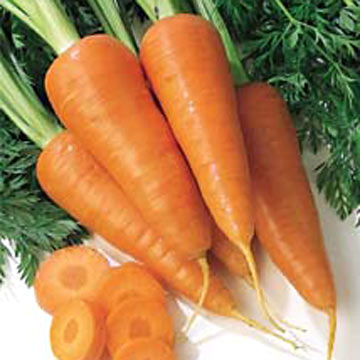 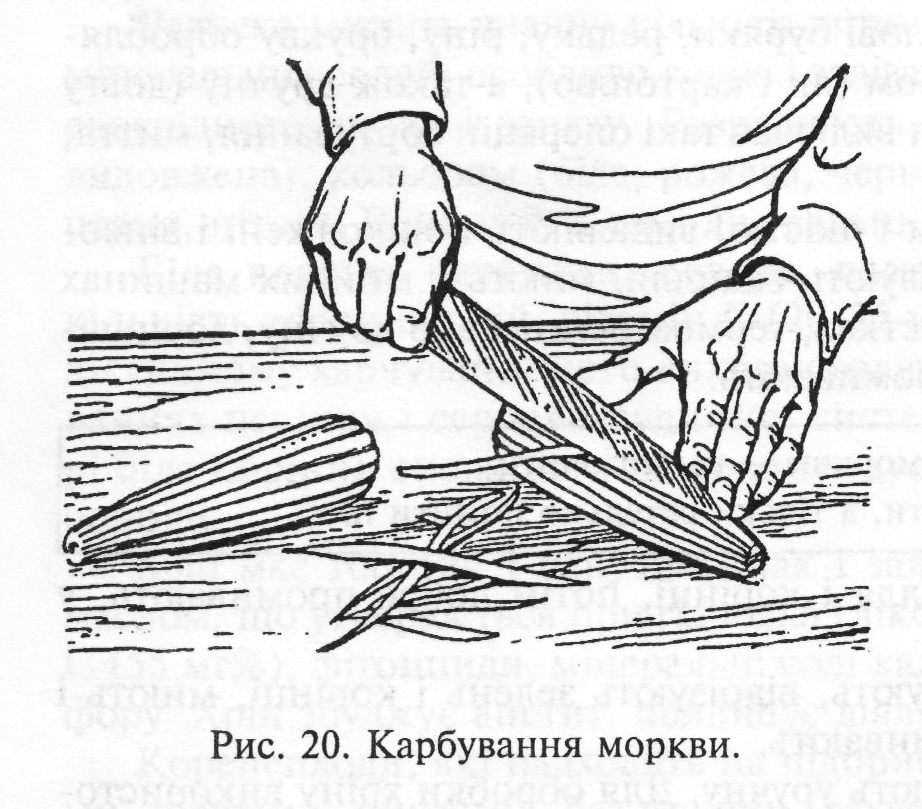 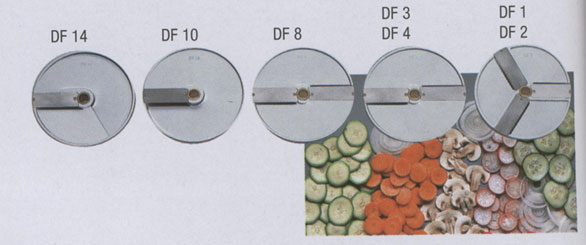 вопросы
Как организовать рабочее место овощного цеха, и какой инвентарь используется в нем?
Какими формами можно нарезать овощи вручную и с помощью машин?
Каково кулинарное использование форм нарезки?
Какие диски овощерезательных машин используют для конкретной формы нарезки?
Каковы правила безопасности труда при нарезке овощей?
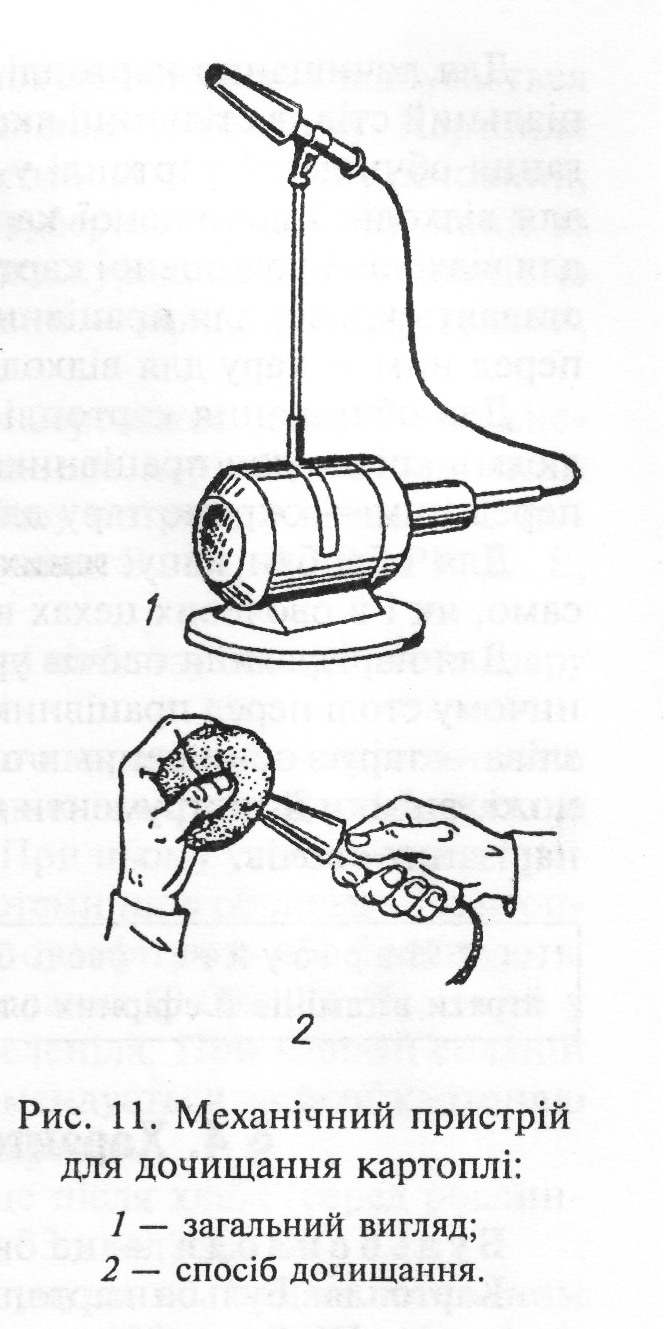 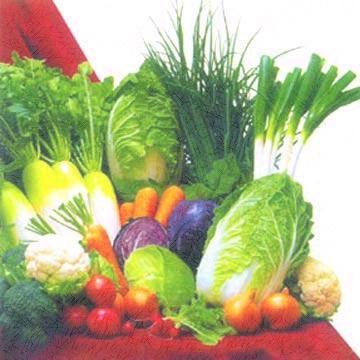 Аннотация проекта
Данный проект разработан для учащихся 1-го курса по профессии «Повар» 3-го разряда и реализуется при изучении темы «Нарезка овощей» на уроках «Технология приготовления пищи с основами товароведения» и «Оборудование предприятий питания».
	При выполнении исследовательских работ, предусмотренных данным проектом, учащиеся самостоятельно знакомятся с базовыми предприятиями с целью изучения размещения оборудования овощного цеха, инструментами для ручной нарезки овощей, с установленными машинами; овладевают знаниями по их кулинарному применению; анализируют сравнение производительности труда работника при ручной и машинной нарезке овощей. Проводят конкурсную практическую работу с соблюдением правил безопасности труда.
Цели проекта
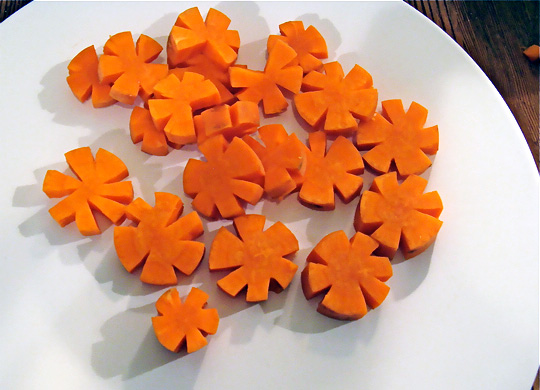 Ознакомить учащихся с видами нарезки, способами и приемами нарезки, с инструментами для простой и сложной формы нарезки овощей.
Ознакомить учащихся с видами овощерезательных машин и назначением режущих инструментов машин.
Сделать сравнительный анализ между ручной нарезкой овощей и нарезкой с помощью машин.
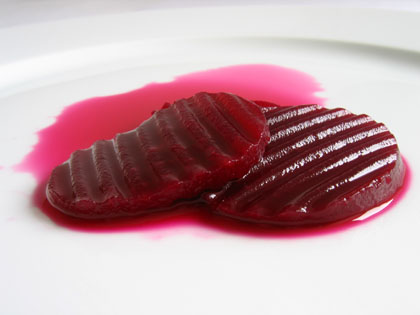 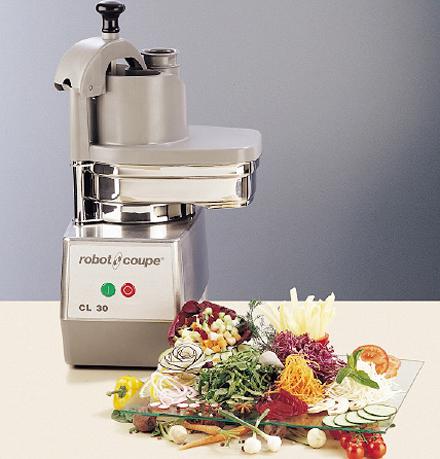 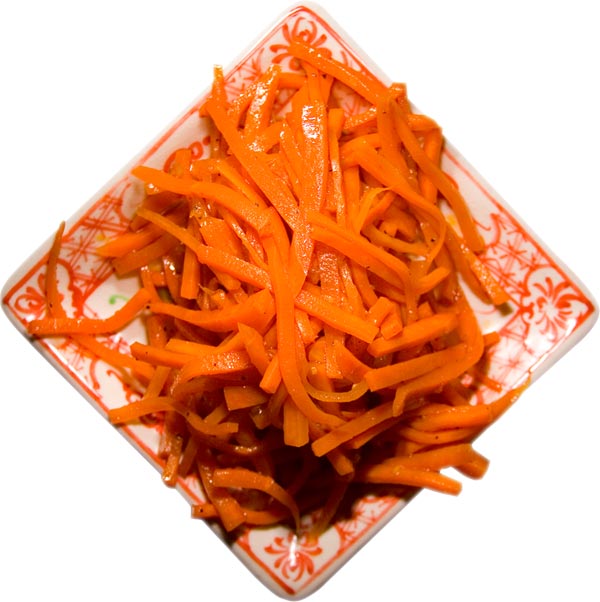 Этапы и сроки проведения проекта
Обсуждение  темы  исследования - 1  час;
Формирование  групп  для  проведения  исследования - 1 час;
Работа  в  группах – 2 недели;
Подготовка  материалов  для  демонстрации  - неделя;
Защита  результатов  работы  и  выводы – 
1 час
Результаты представления исследований
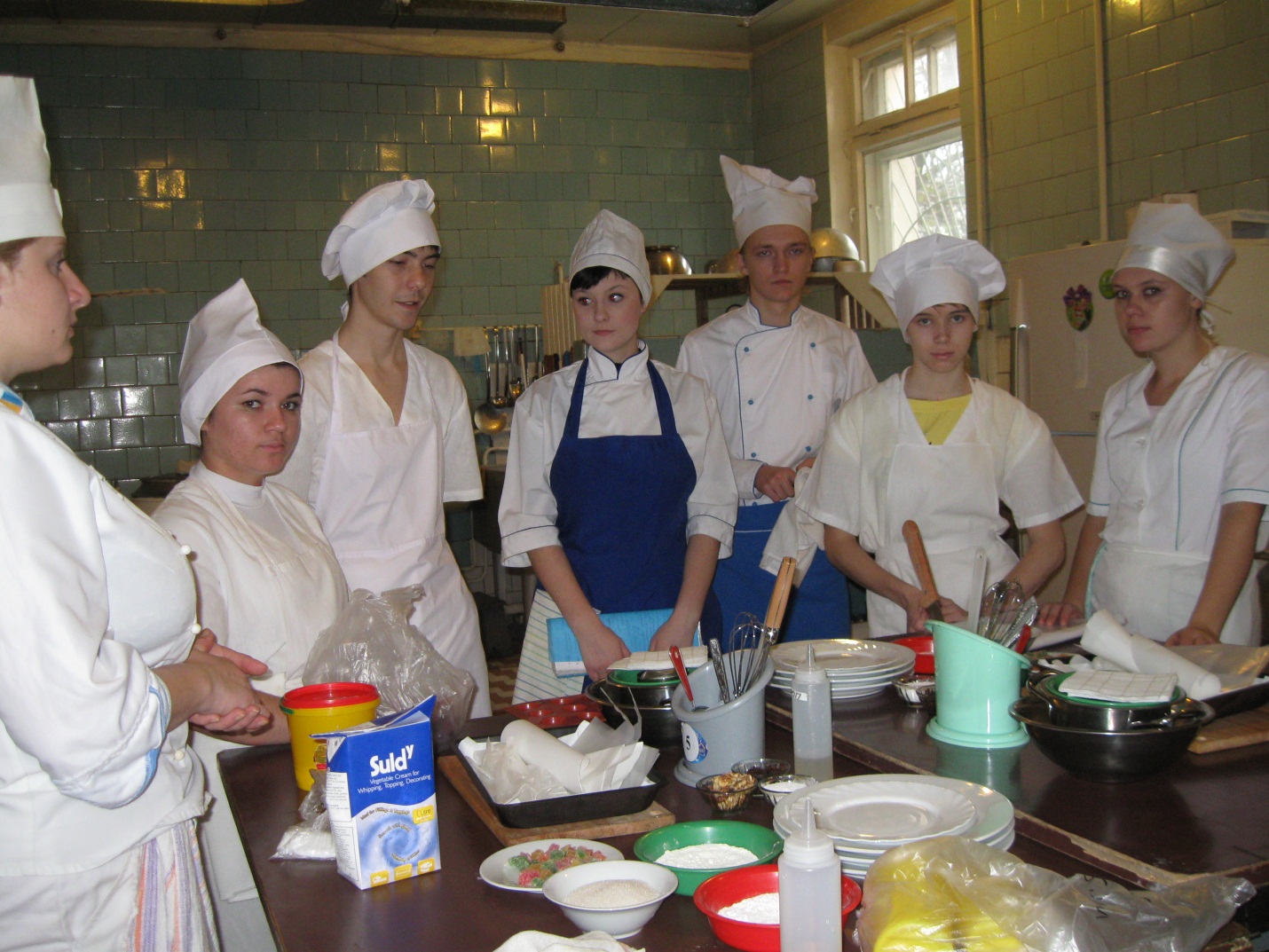 Для  работы  была  создана группа исследователей. В  результате  была  создана творческая работа на тему «Формы нарезки овощей».
Материал учебных предметов, задействованный в данном проекте
«Технология приготовления пищи с основами товароведения»
«Оборудование предприятий питания»
«Организация производства и обслуживания»
«Охрана труда»
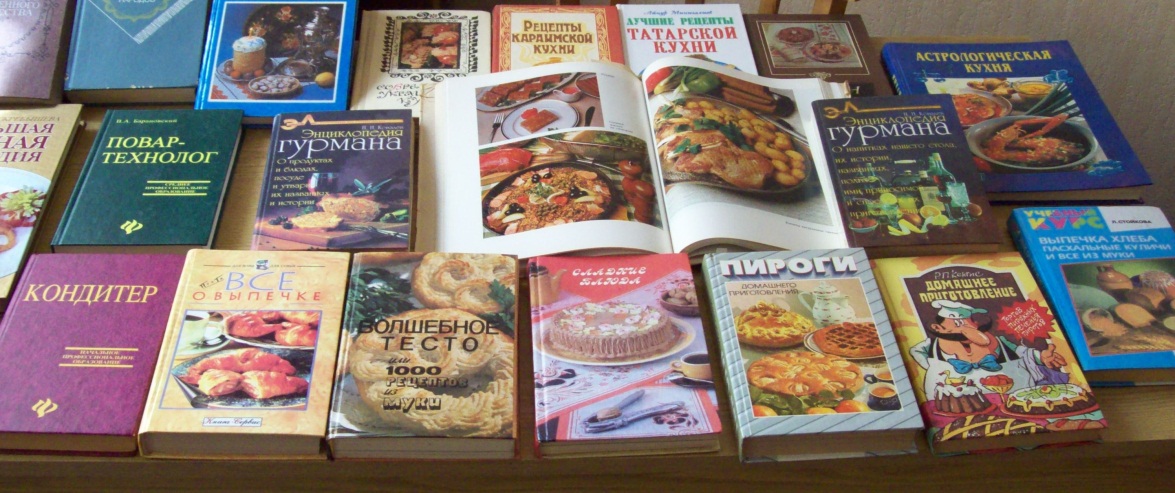 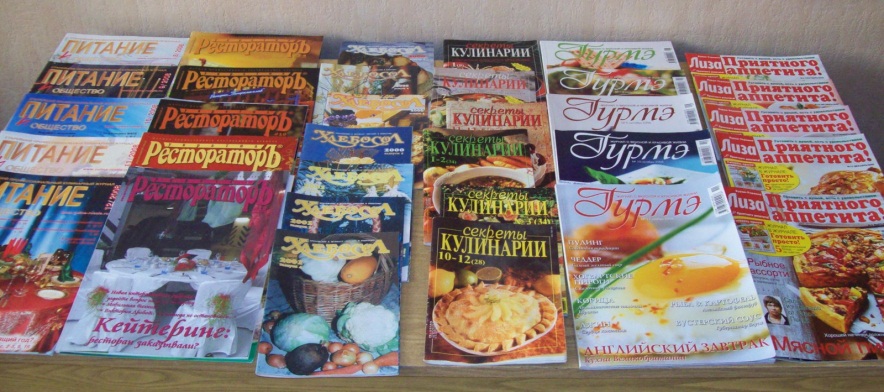 Итоги работы
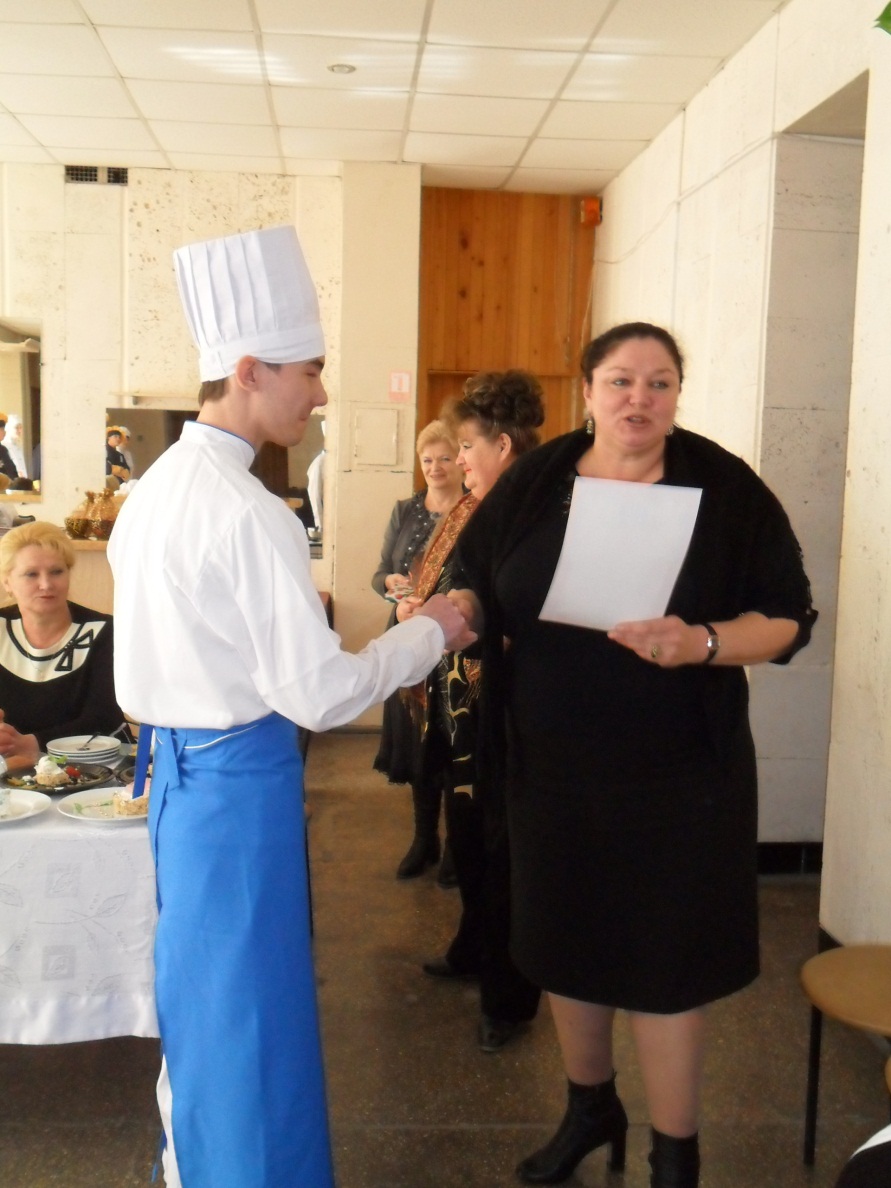 Учащиеся совершенствовали свои знания по теме «Обработка овощей»;
принимали  участие  в  конкурсе по нарезке овощей;
Участники награждены  грамотами
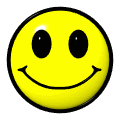 Желаем Вам удачи в выполнении проекта!
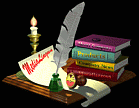